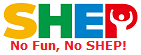 Market SurveyMethods of Implementation
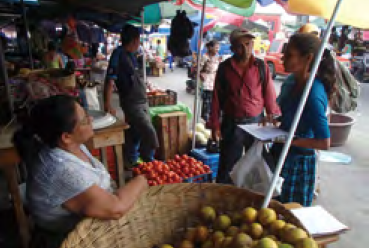 Type the name of your organization here.
1
WHERE ARE WE?: Market Survey in SHEP’s 4 Steps
Market Survey as a way to raise farmers’ awareness.
2
PART 1: CONCEPT
3
WHY?: Objectives of Market Survey
SHEP’s Farmer-initiated Market Survey has following aims.
The farmers will have hands-on experiences of understanding how markets operate and what markets want from the producers.
The farmers will be able to build a rapport with various market players (wholesalers, retailers, middlemen, etc.).
The farmers can create a win-win situation with the market stakeholders.
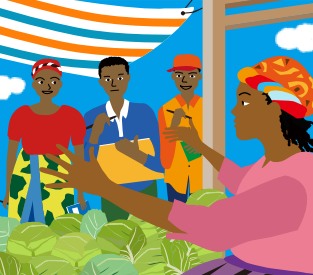 4
WHAT?: Outline of Market Survey
Farmer representatives chosen by the farmer groups attend a training on market surveys.
During the training, the farmer representatives (1) learn how to conduct a market survey and (2) actually conduct a market survey at a local market as a practice.
After the training, the farmer representatives teach other group members the result of the market survey as well as the method of conducting market surveys.
5
FORMAT: Market Survey Questionnaire
Information is filled out by the farmers when they visit markets.
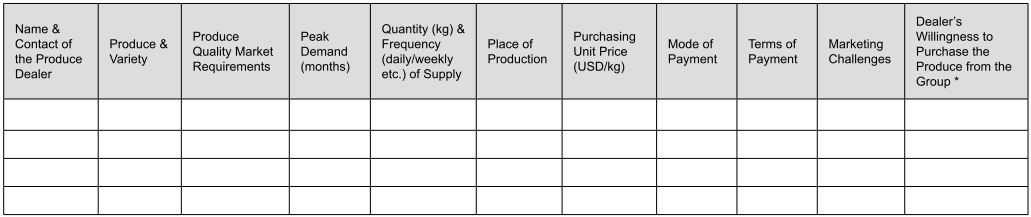 6
HOW?: Key Implementation Tips
The market surveys should be conducted by farmers, not by government staff, with a questionnaire form in hand.





The  market  surveys  aim  at  collecting information on not only market prices but also required quality and quantity of produce, seasonal fluctuations of prices and traded quantity, mode of payments, etc.
Raising Motivation
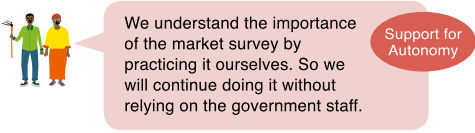 7
HOW?: Key Implementation Tips
During  the  market  surveys,  the  farmers are  encouraged  to  establish  business relationships with the market players they meet at the market.


Farmers  should  understand  that  market surveys need to be carried out continuously by themselves on a regular basis without the help of the government.
Raising Motivation
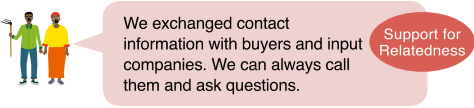 Raising Motivation
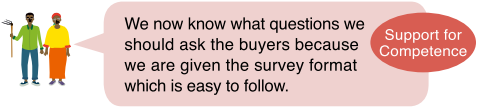 8
Market Survey In Depth: Three Principles of the SHEP Market Survey
SHEP’s Market Survey places an emphasis on supporting farmers’ psychological need for autonomy and competence.
The Market Survey aims at collecting information;
that suits the situations of the farmers,
from a view point of the farmers, and;
by the farmers in order for the farmers to explore business possibilities and options. 
These are the “three principles of the SHEP Market Survey.
9
Market Survey In Depth: Three Principles of the SHEP Market Survey
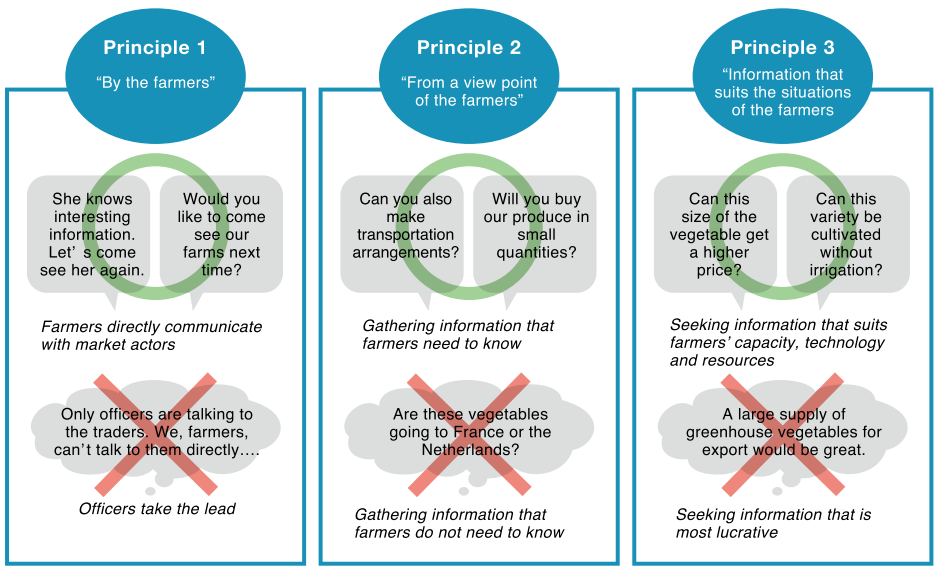 10
Market Survey In Depth: Examples of Information collected by fulfilling Three Principles of the SHEP Market Survey
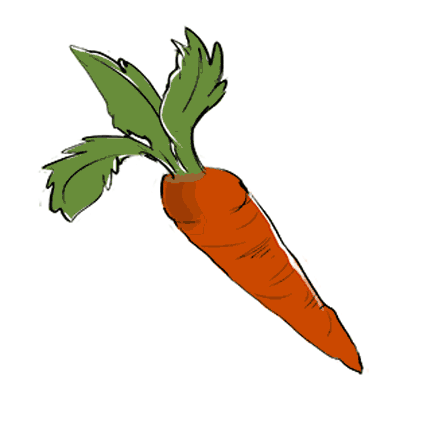 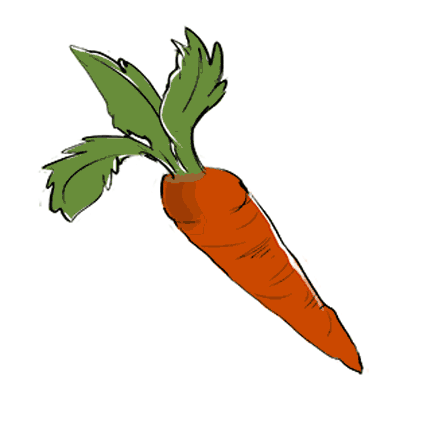 11
Market Survey In Depth: Examples of Information collected by fulfilling Three Principles of the SHEP Market Survey
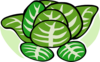 12
Market Survey In Depth: Path to Success
The information collected by fulfilling the three principles can be utilized by farmers (1) right away and (2) with minimal additional resources.  easily leads to a small success
big success
Accumulation of small successes of the farmers can lead to a big success.
small success
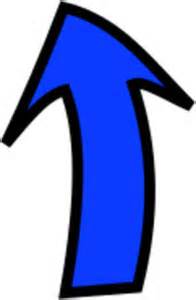 small success
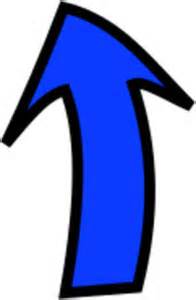 small success
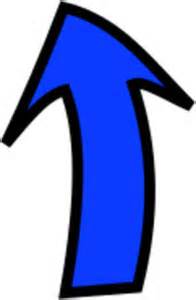 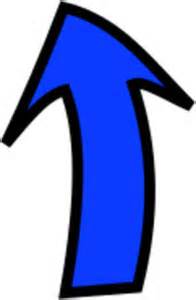 small success
13
Mitigating Asymmetric Information
Market Survey tries to mitigate information gaps between farmers and market stakeholders.
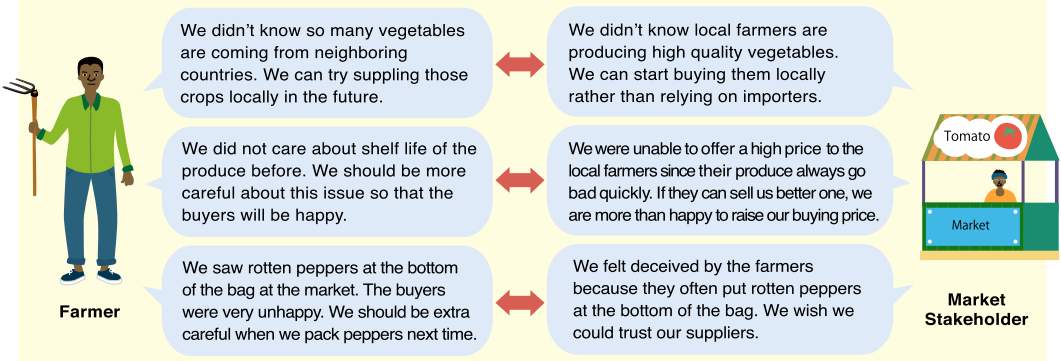 14
PART 2: PRACTICE
15
STEP: Implementation Procedures
(Preparation) Ask the farmer group select their representatives (an interviewer, note-taker and time-keeper, a total of three farmers) who will participate in the market survey training. [Tip!] Make sure to have both male and female representatives.
(Preparation) 
Obtain permission for conducting a market survey exercise from the manager(s) of the market. 
Conduct preliminary market surveys among the implementers before taking farmers to the market.
Investigate and choose most appropriate day(s) of the week or time of the day for visiting the market.
16
STEP: Implementation Procedures
Organize a training to teach how to conduct the market survey, first; lectures and next, a practical market survey exercise at a nearby marketplace.
Recap  the  information  the  farmers  have collected at the market. Ask them to share the information  with  other  group  members  within a  certain  period  of  time  (e.g.  within  a  week after the market survey) . [Tip!] Make sure to set a clear timeframe for sharing the information with other farmers. The extension staff should help the representatives to organize the meeting in their community.
17
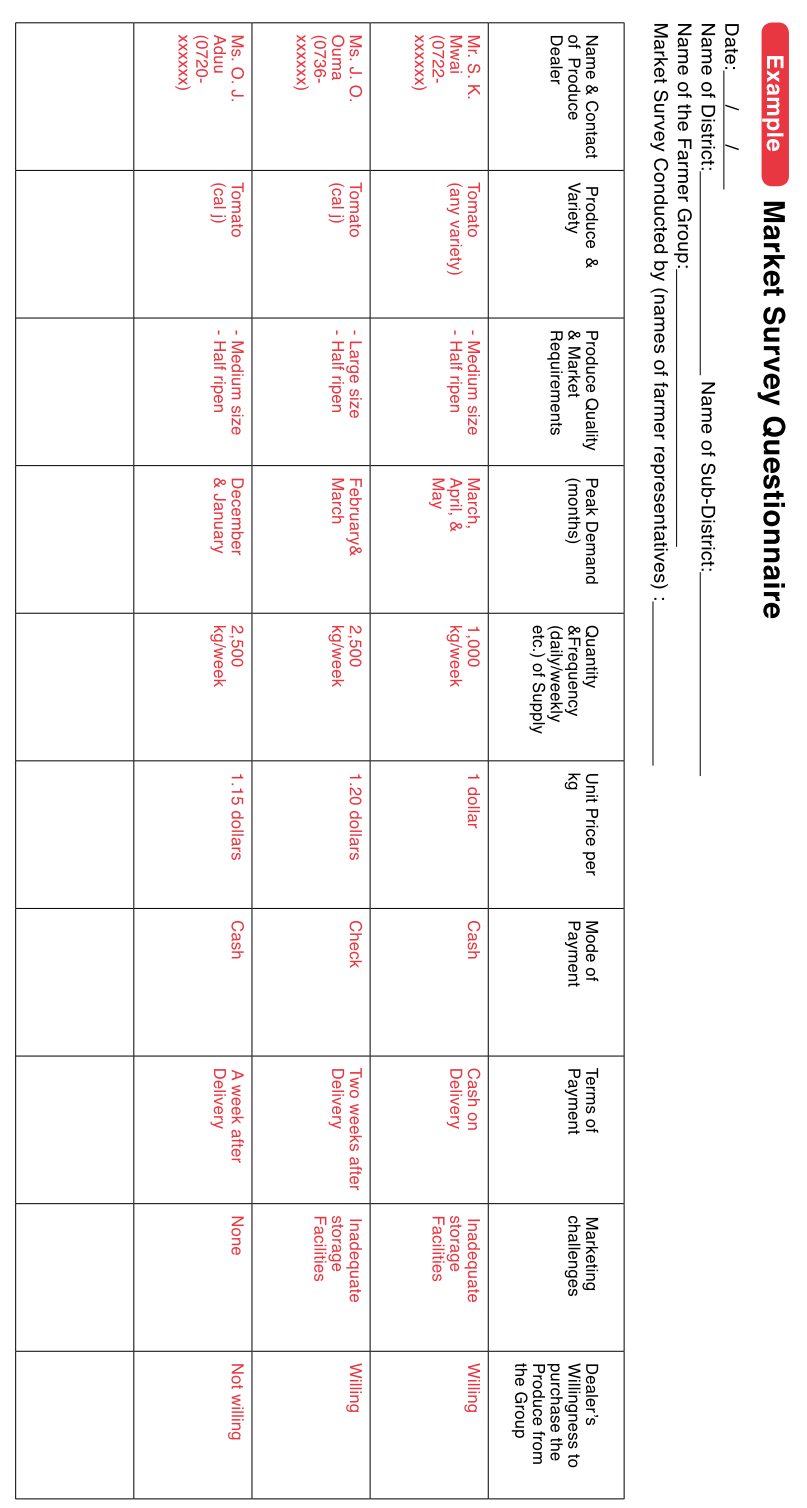 Filling out Market Survey Questionnaire
Basic information of the farmer group
These are the main items of information to be collected from each buyer.
Make sure to write down buyers’ mobile phone numbers.
Write any other information in the blank space. Farmers are encouraged to gather any other relevant information they think is important to them.
18
CHECKLIST: Points to be Confirmed after Market Survey
The group members are informed of  the findings and results of the market survey exercise by the farmer representatives.
The target farmers understand the market survey conducted this time is a “practice” and “real” market surveys should be conducted on their own on a regular basis without help from the government.
The target farmers maintain contact with the market stakeholders they visited during the market survey.
The male-female ratio of the representatives from the group is balanced.
 The male-female ratio of the participants in the feedback meeting organized at the farmer group is balanced.
19
Market Survey in Action
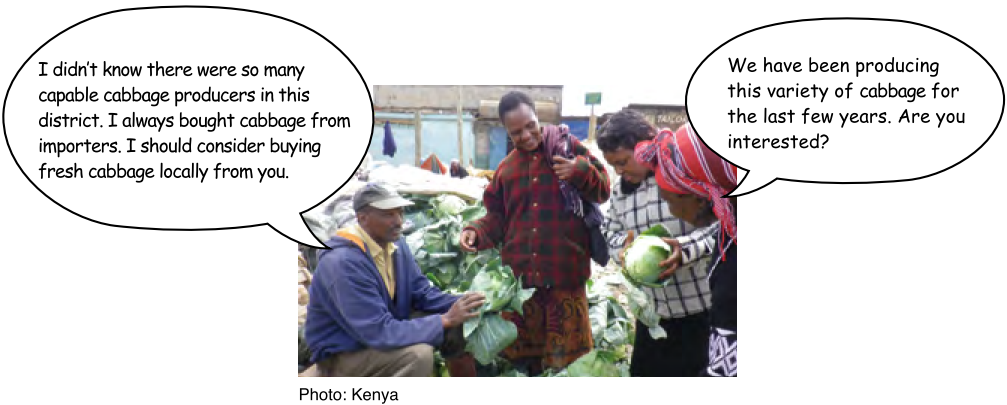 20
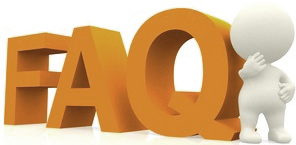 TROUBLESHOOTING
What if the local market is too small?  It is usually a good starting point to visit the nearest local market for a market survey exercise purpose. However, if you and the farmers feel that it would be more beneficial to visit different markets, for example, ones near big cities, you are welcome to do so.
It is difficult to get accurate information on prices.  Rather than focusing your questions on how much money the traders make, you may want to tactfully ask general questions such as annual price fluctuations on particular produce.
21
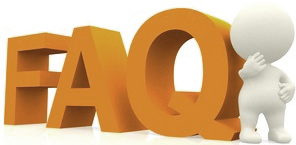 TROUBLESHOOTING
Levels of motivation among group members vary greatly.  Please make sure the information on the market is shared widely and equally among the group members. Please consider setting a rule, for example, that the representatives should hold a group meeting with a week after the market survey to share the information.
22
Way Forward: Implementation Schedule, Reporting, add any other necessary info. here
23